اهلاًوسهلاً مرحباً لّكم ياايُّها الطُّلاب !السلام عليكم ورحمة الله وبراكاته
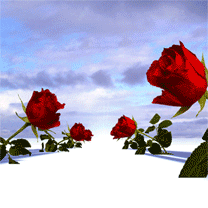 لحضوركم اليوم فى هذا الصّف -
التعريف المدرس
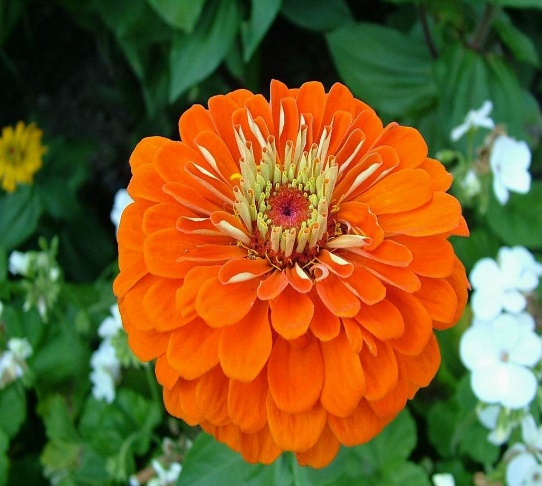 مُحمّد تَوْحِيْدُ الرَّحْمَانِ
نائب مولووى
01735113047
نوغاون راشدية فاضل مدرسة
ساندفور
مطلب دكّهين
مَعرفةُ الدّرسِ
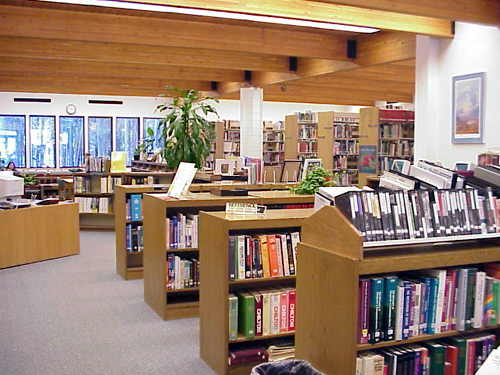 قرأةُ الْيوم
الدّرسُ الثالث عشر
فى حرم المدرسة
للصّفِ الثامن منَ الدّاخل
طلبة العلم قبله
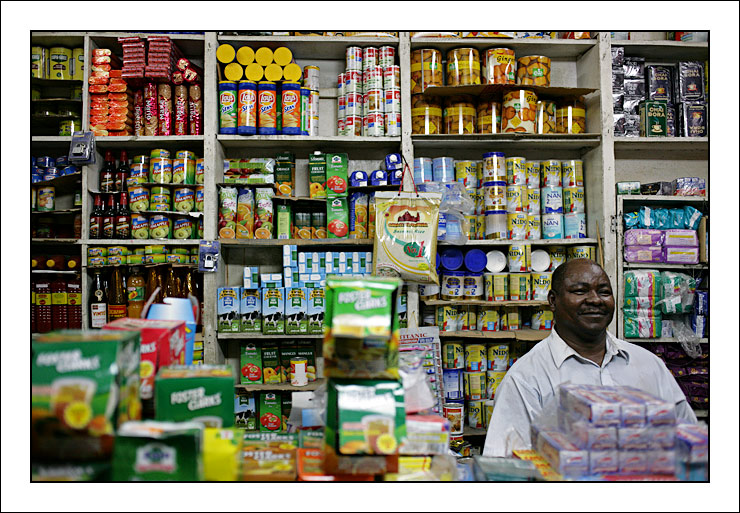 المُقدّمةُ القِرأةُ
فى حرم المدرسة
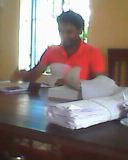 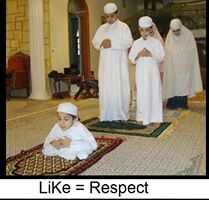 نَتيْجة ُالدّرسِ
ان يتعلم الطلاب من هذا الدرس -  
1- ان يقول الطلاب فى المسكن لطلاب -  
2- ان يقول الطلاب فى شغل البيت - 
3- ان يقول الطلاب فى موعد الاختبار -  
4- ان يقول الطلاب فى الشهر القادم -  
5- ان يقول الطلاب فى المذاكرة -
اِستحْضارُ القرأةِ
متى وصلت السكن ؟ يوم السبت -
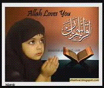 لماذا تأخرت ؟ كان عندى شغل فى البيت -
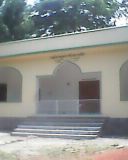 هل تعرف موعد الاختبار ؟ لا متى -
السادس من الشهر القادم -
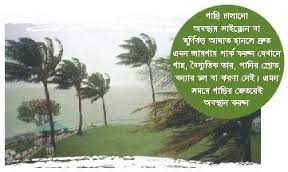 العملُ المُفردُ
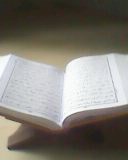 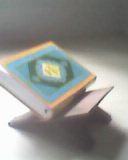 بدأت المذاكرة مفردا
العمل المُثنّى
المكاملة بين ماجد و على -
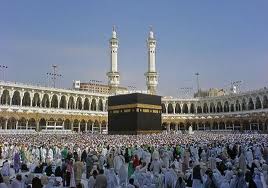 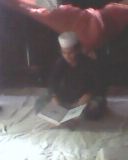 العملُ الاِجتماعِ
ضع الحوار فى الحرم من المدرسة خمسة اسطر -
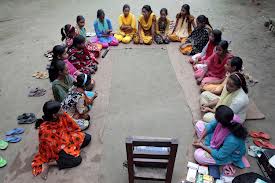 اَخيرُ الدّرسِ
1- بحث فى المسكن لطلاب -  
2- بحث فى شغل البيت - 
3- بحث فى موعد الاختبار -  
4- بحث فى الشهر القادم -  
5- بحث فى المذاكرة -
الاِمتحانُ الدّرسِ
1- لماذا تأخرت ؟ (فى المكتب)
2- لماذا تأخرت ؟ (فى السوق) 
3- لماذا تأخرت ؟ (فى المدرسة) 
4- لماذا تأخرت ؟ (فى المستشفى) 
5- لماذا تأخرت ؟ (فى المطار)
الواجبُ المَنْزِلى
املأ الفراغ التالى بالمناسبة :  
1- بحث فى ---  لطلاب -  
2- بحث فى ----  البيت - 
3- بحث فى موعد ----  -  
4- بحث فى ---- القادم -  
5- -----  فى المذاكرة -
شُكْراً وِدَاعاًفَرغتُ الدّرسَ لليومِ الان مِن صَفّكُم خيراً
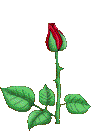 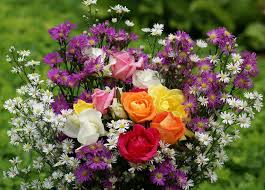